新型コロナウイルス・COVID-19対策
新型コロナウイルス・COVID-19対策
正しい手洗い
咳エチケット
～事業継続／BCP（Business Continuity Plan）に向けて～
～事業継続／BCP（Business Continuity Plan）に向けて～
３つの咳エチケット
■爪は短く切っておく
■時計や指輪は外しておく
手洗いの前に
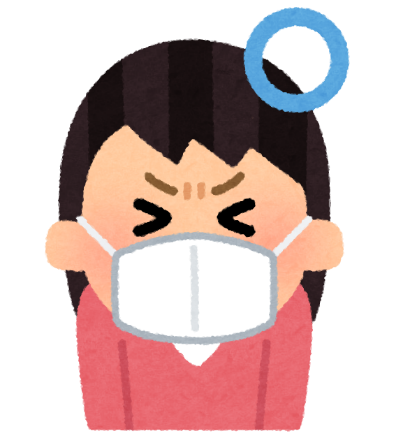 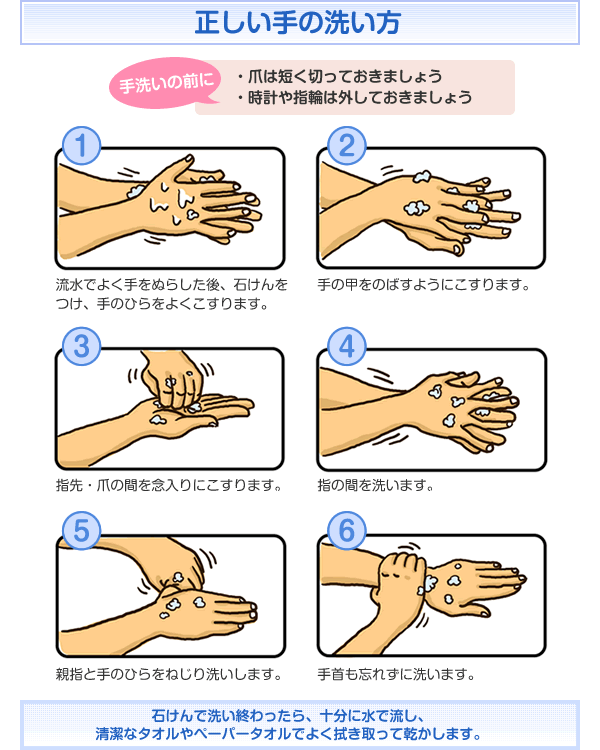 流水でよく手をぬらした後、石けんをつけ、手のひらをよくこする






手の甲をのばすようにこする






手のひらの上で指先をこするようにして、指先・爪の間を念入りに洗う






両手を組むようにして指の間を洗う






手をねじりながら、親指の付け根のふくらんだ部分を洗う






手首も忘れずに洗う（内側・側面・外側）
①マスクを着用する
　（口･鼻を覆う）
★ここがPOINT
鼻からあごまでを覆い、隙間が無いように装着
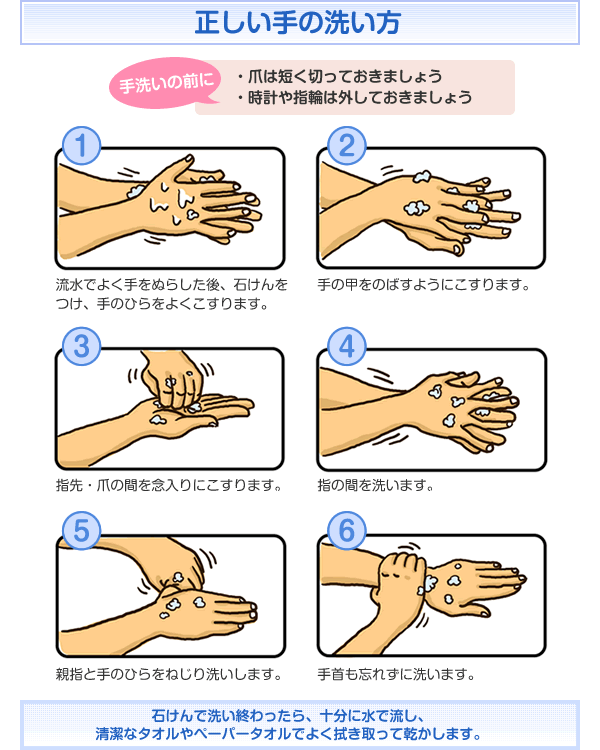 汚れが残りやすい場所
その１：手のしわ
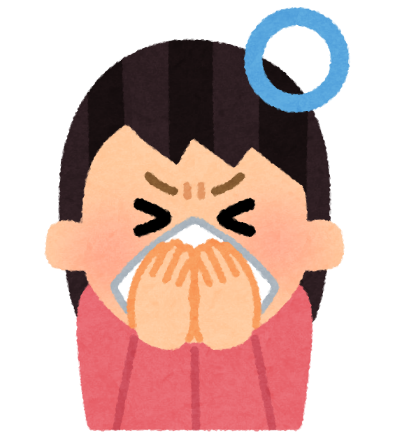 マスクが無い時は…
②ティッシュや
ハンカチで口･鼻を覆う
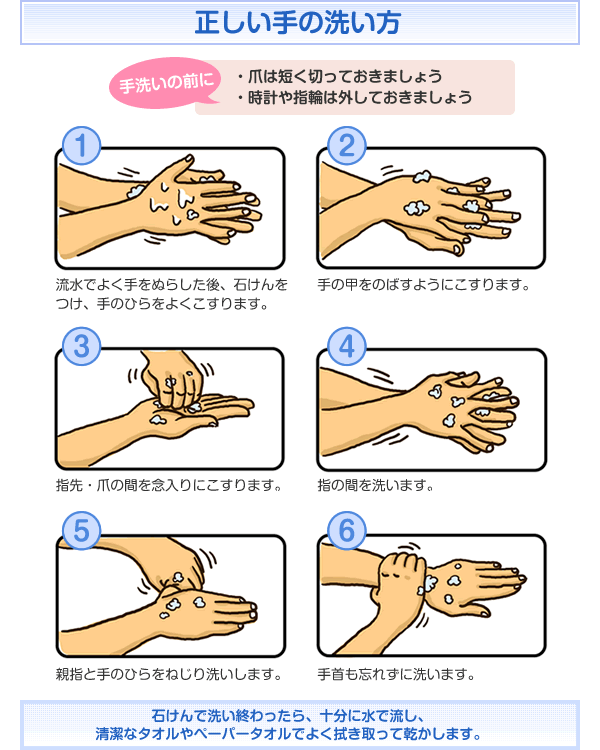 ★ここがPOINT
ティッシュはすぐゴミ箱に捨て、ハンカチはなるべく早く洗う
汚れが残りやすい場所
その２：指先・爪の間
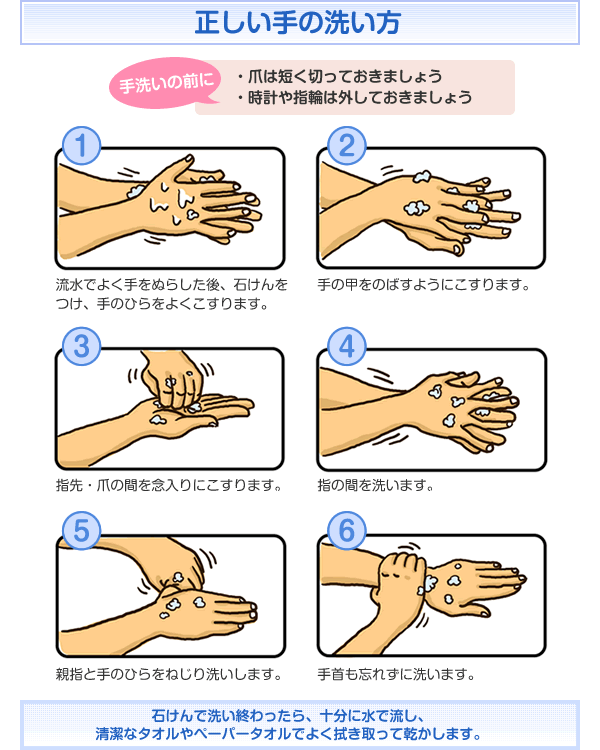 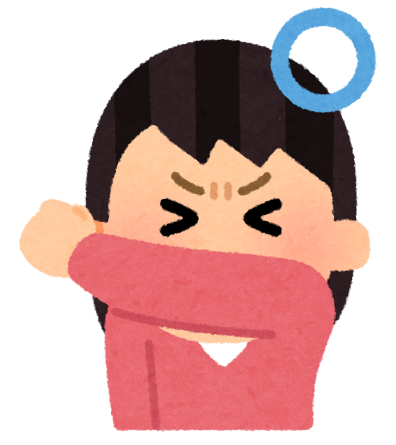 とっさの時は…
③袖で口･鼻を覆う
汚れが残りやすい場所
その３：指の間
★ここがPOINT
ティッシュやハンカチが間に合わない場合は、手で覆わずに袖や上着の内側を使って覆う方が効果的
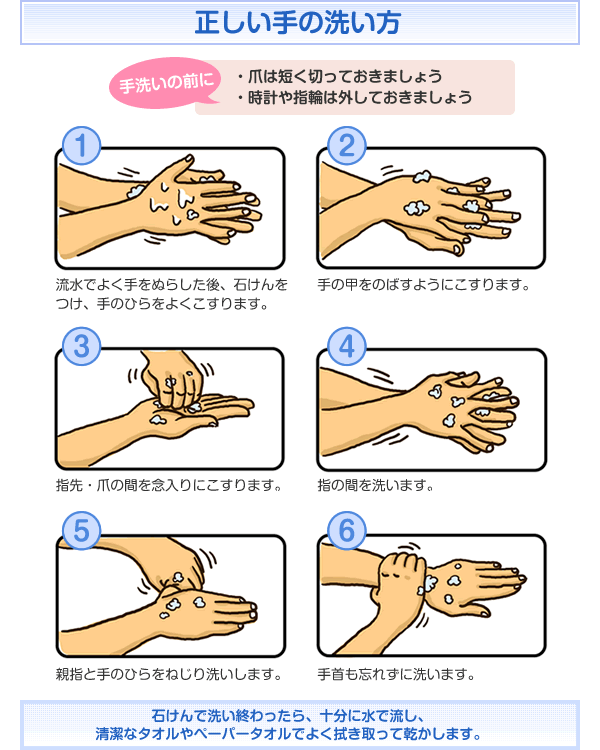 汚れが残りやすい場所
その４：親指のまわり
咳エチケットの違反例
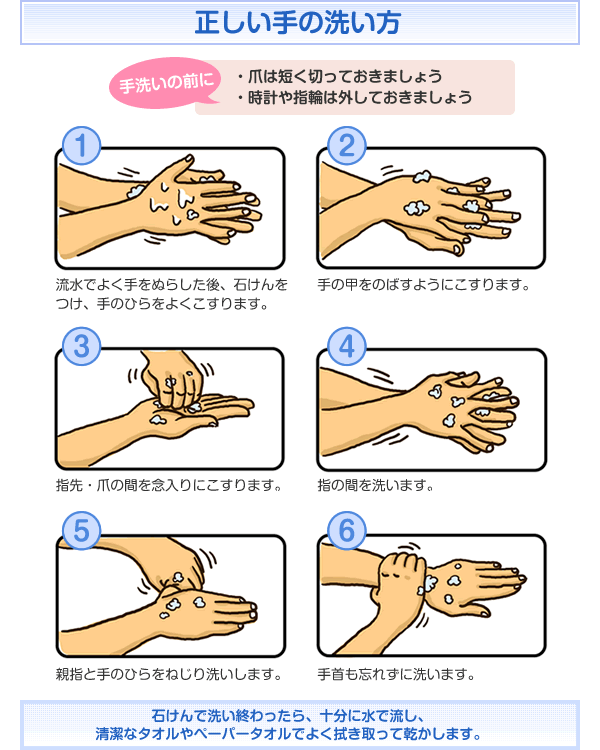 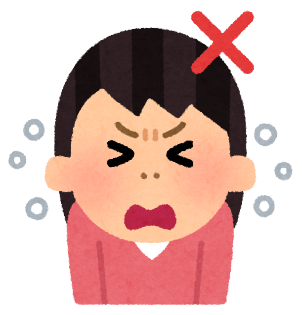 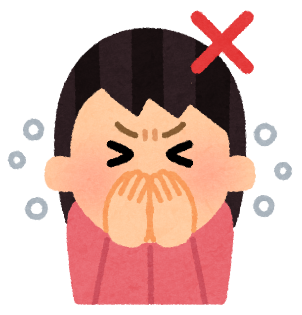 汚れが残りやすい場所
その５：手首
■洗い終わったら、充分に水で流す
■清潔なペーパー等で拭き取って乾かす
■(あれば)消毒薬をすりこむ
何もせずに
咳やくしゃみをする
咳やくしゃみを
手でおさえる